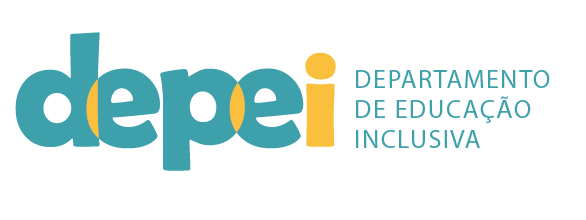 Plano de garantia de Acessibilidade do IFSul
Revisão da Política de Inclusão e Acessibilidade do IFSul- Comissão de acompanhamento da Política de Inclusão e Acessiblidade do Ifsul. 
Política de Prevenção e Enfrentamento a Assédios e violências do IFSul.
IX Seminário dos Direitos Humanos
Parceria IFMT/IFSul: Pesquisa Violação dos Direitos Humanos e Bullying no contexto escolar
GT dos Núcleos (NAPNE, NEABI e NUGEDS) 
5% de cotas Institucionais para Indígenas e Quilombolas 
Revisão da IN 01/2019 (Presidentes  comissões e NEABI)
- IN  Identificação do estudante com Necessidades Específicas no âmbito do IFSul.
- Revisão dos dispositivos pedagógicos para efetivo cumprimento das leis 10.639/03 e 11;645/08 nos cursos do IFSul.
- Elaboração de um capítulo sobre permanência e êxito para alunos Cotistas, na reformulação do Plano de Permanência do IFSul.
- Formação para as Comissões de escuta sobre assédios e violências no IFSul.

- Revisão da IN 01/2019 (Presidentes  comissões e NEABI)
- Inclusão, direito e diversidade: conhecer para enfrentar e prevenir a discriminação no IFSul.
GT NAPNES: 
    -  III Diálogos sobre Inclusão na Educação 
      Profissional: experiências e Perspectivas
   - Programa de Ensino de Educação Inclusiva do IFSul em Plataforma Digital ( Canal do You Tube:  IFSul INCLUSIVO)

 GT NUGEDS: 
    - Projeto Piloto Dignidade Menstrual (Câmpus Santana)
    - II Conexão NUGEDS: em conversas (des) construtivas

 GT NEABI: 
    - I Fórum dos Núcleos de Estudos Afro-brasileiros e Indígenas (NEABI) do IFSul Debate sobre avaliação da Política de Cotas em 2022.   (Câmpus Sapucaia)